Οικονομική του Περιβάλλοντος
Διάλεξη στο πλαίσιο του μαθήματος «Ρύπανση και Προστασία Περιβάλλοντος»

ΑΙΚΑΤΕΡΙΝΗ ΠΑΠΑΟΙΚΟΝΟΜΟΥ



Μεταπτυχιακο Προγραμμα Σπουδων 
Χωρικη Αναλυση και Διαχειριση Περιβαλλοντοσ

Βολοσ, 11 ΙΑΝΟΥΑΡιου 2018
ΟΙΚΟΝΟΜΙΚΗ ΤΟΥ ΠΕΡΙΒΑΛΛΟΝΤΟΣ ΚΑΙ ΤΩΝ ΦΥΣΙΚΩΝ ΠΟΡΩΝ
Τα οικονομικά του περιβάλλοντος (Environmental Economics) είναι ο επιστημονικός κλάδος, ο οποίος έχει ως αντικείμενο τη μελέτη περιβαλλοντικών προβλημάτων, υπό το πρίσμα και τις αναλυτικές τεχνικές της οικονομίας.
Τα οικονομικά των φυσικών πόρων (Natural Resource Economics) έχουν ως αντικείμενο τη βελτιστοποίηση της χρήσης των ανανεώσιμων και μη-ανανεώσιμων φυσικών πόρων, υπό το πρίσμα της οικονομίας.
Φύση
Οικονομική των φυσικών πόρων
Οικονομική του περιβάλλοντος
α
Οικονομία
β
Εισαγωγή πρώτων υλών στο οικονομικό σύστημα
Επιπτώσεις της οικονομικής δραστηριότητας στην ποιότητα του περιβάλλοντος
ΚΥΡΙΕΣ ΕΝΝΟΙΕΣ (1)
Ελεύθερα αγαθά: χαρακτηρίζονται τα αγαθά που μπορούν να αποκτηθούν σε απεριόριστες ποσότητες χωρίς παραγωγική προσπάθεια, δεδομένης της υπερεπάρκειάς τους σε σχέση με τη ζήτηση.
Οικονομικά αγαθά: καλούνται τα αγαθά, η απόκτηση των οποίων συνεπάγεται κάποια θυσία, δηλαδή κάποια παραγωγική προσπάθεια. Για το λόγο αυτό ονομάζονται και προϊόντα.
Δημόσια αγαθά: είναι τα αγαθά που αποτελούν αντικείμενο κοινής ιδιοκτησίας και κατά συνέπεια χαρακτηρίζονται από την αρχή της αδιαιρετότητας και της ελεύθερης πρόσβασης στη χρήση τους.
Ιδιωτικά αγαθά: είναι τα αγαθά, τα οποία αποτελούν αντικείμενο ατομικής ιδιοκτησίας και χαρακτηρίζονται από την αρχή του αποκλεισμού χρήσης τους, από εκείνους που δεν διατίθενται να καταβάλουν ένα ορισμένο τίμημα.
Όφελος ή χρησιμότητα: καλείται η ικανοποίηση που παρέχει στον καταναλωτή ένα αγαθό ή υπηρεσία.
ΚΥΡΙΕΣ ΕΝΝΟΙΕΣ (2)
Καθαρό κοινωνικό όφελος: καλείται η διαφορά μεταξύ της αξίας παραγωγής και της αξίας των παραγωγικών συντελεστών, τους οποίους καταναλώνει μια δραστηριότητα, όταν οι τελευταίοι χρησιμοποιούνται στην καλύτερη εναλλακτική χρήση.
Ευκαιριακό κόστος: θεωρείται η ευκαιρία που χάνεται στην οικονομία να παραχθεί ένα αγαθό με ορισμένους πόρους, όταν με αυτούς παράγεται κάποιο άλλο αγαθό. Συχνά, το κόστος ευκαιρίας αναφέρεται στην αξία που παράγεται από έναν πόρο στην καλύτερη δυνατή εναλλακτική επιλογή.
Ιδιωτικό κόστος: καλείται το κόστος που υφίσταται η παραγωγική δραστηριότητα, εξαιτίας της δέσμευσης ενός η περισσοτέρων παραγωγικών συντελεστών (εργασία, πρώτες ύλες, ενέργεια κ.λ.π.) για τη δημιουργία ενός οικονομικού αγαθού.
Κοινωνικό κόστος: καλείται το κόστος που υφίσταται η κοινωνία, εξαιτίας των εξωτερικών επιδράσεων , που δημιουργεί η παραγωγική δραστηριότητα.
ΚΥΡΙΕΣ ΕΝΝΟΙΕΣ (3)
Εξωτερικό κόστος: καλείται το κόστος μιας δραστηριότητας , το οποίο δεν επιβαρύνει την ίδια, αλλά εξωτερικεύεται προς άλλες δραστηριότητες. Συνθήκες εξωτερικής οικονομίας δημιουργούνται όταν ένα οικονομικό υποκείμενο Α μειώνει την ευημερία ενός οικονομικού υποκειμένου Β, χωρίς το τελευταίο να αποζημιώνεται για τη μεταβολή αυτή.
Πλεόνασμα ή όφελος καταναλωτή: καλείται το όφελος που απολαμβάνει ο καταναλωτής , επειδή σε μια ορισμένη τιμή προμηθεύεται τις ποσότητες ενός αγαθού, που αντιστοιχούν σε ποιο έντονες ανάγκες (και επομένως θα ήταν διατεθειμένος  να καταβάλει μεγαλύτερο τίμημα για να τις ικανοποιήσει). Με άλλα λόγια το πλεόνασμα του καταναλωτή δείχνει τη διαφορά μεταξύ της μέγιστης τιμής που είναι διατεθειμένος να πληρώσει για την απόκτηση κάποιου αγαθού και της πραγματικής τιμής που πληρώνει.
Πλεόνασμα ή όφελος παραγωγού: καλείται η διαφορά ανάμεσα στο ποσό που εισπράττει ο παραγωγός για τα αγαθά που πουλά και το κόστος παραγωγής τους. Με άλλα λόγια το πλεόνασμα παραγωγού αντανακλά τη διαφορά μεταξύ τιμής και κόστους παραγωγής. Υπολογίζεται από το εμβαδόν μεταξύ της τιμής και της καμπύλης προσφοράς (καμπύλη οριακού κόστους).
ΚΥΡΙΕΣ ΕΝΝΟΙΕΣ (4)
Ολική οικονομική αξία (Total value): ενός περιβαλλοντικού αγαθού ορίζεται η οικονομική αξία που προκύπτει ως ακολούθως:

Ολική οικονομική αξία = «αξία χρήσης» + «αξία μη χρήσης» = 
«αξία χρήσης» + «αξία επιλογής» + «αξία κληροδοτήματος» + «αξία ύπαρξης»

Αξία χρήσης (use value) ενός περιβαλλοντικού αγαθού καλείται η οικονομική αξία που προκύπτει από την πραγματική χρήση του αγαθού, όπως για παράδειγμα η πληρωμή εισιτηρίου για την επίσκεψη ενός πάρκου, οι απολαβές από την αλιεία, τη δασοκομία κ.λ.π. όπως επίσης και την έμμεση χρήση του δηλ. τις υπηρεσίες που μπορεί να προσφέρει, π.χ. ο έλεγχος της αέριας ρύπανσης ή της εδαφικής διάβρωσης από ένα αστικό δάσος, οι υπηρεσίες αναψυχής μιας λίμνης κ.λ.π.
ΚΥΡΙΕΣ ΕΝΝΟΙΕΣ (5)
Ο προσδιορισμός μόνο της αξίας χρήσης μπορεί να οδηγήσει σε υποτίμηση της αξίας του περιβαλλοντικού αγαθού.

Αξία μη χρήσης (non-use value) ενός περιβαλλοντικού αγαθού καλείται το οικονομικό μέγεθος, το οποίο περιλαμβάνει τις ακόλουθες κατηγορίες αξιών:
Αξία επιλογής (Option value):Εκφράζει την προθυμία του ατόμου να διάθεσει ένα χρηματικό ποσό για να διατηρήσει ένα περιβαλλοντικό αγαθό, για το ενδεχόμενο μια μελλοντικής χρήσης του.
Αξία κληροδοτήματος (Bequest value): Εκφράζει την προθυμία του ατόμου να καταβάλει ένα χρηματικό ποσό, προκειμένου να διατηρήσει ένα αγαθό προς όφελος των μελλοντικών γενεών.
Αξία ύπαρξης (Existence value): Εκφράζει το ποσό που προτίθεται να καταβάλει κάποιος, προκειμένου να προστατεύσει απλώς ένα περιβαλλοντικό αγαθό, χωρίς να προσβλέπει στη χρησιμοποίησή του.
ΘΕΩΡΗΤΙΚΟ ΠΛΑΙΣΙΟ
Η περιβαλλοντική οικονομία στηρίζεται στην υπόθεση ότι, όλες οι λειτουργίες, που παρέχονται από το φυσικό περιβάλλον, έχουν μια οικονομική αξία, η οποία θα ήταν έκδηλη, εάν οι λειτουργίες ήταν ενταγμένες σε μια πραγματική αγορά.
Οι παράγοντες που συμβάλλουν στην ανεπάρκεια των μηχανισμών της αγοράς είναι το πρόβλημα της ιδιοκτησίας των κοινών αγαθών και η διαφορά μεταξύ αξίας και τιμής, που οδηγούν τελικά στην ύπαρξη εξωτερικών οικονομιών.
Η ΚΟΙΝΟΚΤΗΜΟΣΥΝΗ ΤΩΝ ΠΕΡΙΒΑΛΛΟΝΤΙΚΩΝ ΑΓΑΘΩΝ
Το δικαίωμα της ιδιοκτησίας αναφέρεται σε ένα σύνολο νομικών τίτλων που ορίζουν τα δικαιώματα του ιδιοκτήτη, τα προνόμια και τους περιορισμούς για τη χρήση των πόρων.
Χαρακτηριστικά:
Καθολικότητα: όλοι οι πόροι έχουν τίτλους ατομικής ιδιοκτησίας που προσδιορίζουν τα προνόμια και τους περιορισμούς για τις χρήσεις τους.
Δυνατότητα αποκλεισμού: ο ιδιοκτήτης έχει το δικαίωμα της παρεμπόδισης τρίτων από το να ασκούν δικαιώματα ανάλογα με αυτά του ιδιοκτήτη.
Δυνατότητα μεταβίβασης: τα δικαιώματα μπορούν να μεταβιβαστούν από τον ιδιοκτήτη σε τρίτους είτε στο σύνολό τους είτε μερικώς (π.χ. με πώληση ή ενοικίαση αντίστοιχα).
Δυνατότητα επιβολής και κατοχύρωσης : τα δικαιώματα του ιδιοκτήτη εξασφαλίζονται από υφαρπαγή ή καταπάτηση από τρίτους.
Η ΤΡΑΓΩΔΙΑ ΤΗΣ ΚΟΙΝΟΚΤΗΜΟΣΥΝΗΣ ΤΩΝ ΠΟΡΩΝ (TRAGEDY OF THE COMMON, HARDIN, 1968)
Οι φυσικοί πόροι και τα δημόσια αγαθά χαρακτηρίζονται από αδιαιρετότητα στην κατανάλωση και στερούνται της δυνατότητας του αποκλεισμού. Στην περίπτωση αυτή υπάρχει κοινή ιδιοκτησία του πόρου χωρίς περιορισμό δηλ. η χρήση του δεν είναι περιορισμένη και η κατανάλωση γίνεται στη βάση του «όποιος προλάβει πρώτος».  Η κατάσταση αυτή έχει ως αποτέλεσμα στις περισσότερες περιπτώσεις , την υπερεκμετάλλευση και τελικά την καταστροφή του πόρου, ένα πρόβλημα αναγνωρισμένο από δεκαετίες ως «η τραγωδία της κοινοκτημοσύνης των πόρων».
ΠΑΡΑΔΕΙΓΜΑΤΑ ΠΟΥ ΣΥΝΔΕΟΝΤΑΙ ΜΕ ΤΗΝ ΤΡΑΓΩΔΙΑ ΤΗΣ ΚΟΙΝΟΚΤΗΜΟΣΥΝΗΣ ΤΩΝ ΠΟΡΩΝ
Η ανεξέλεγκτη αύξηση του πληθυσμού (υπερπληθυσμός).
Η ρύπανση της ατμόσφαιρας από τις βιομηχανικές εκπομπές και την κίνηση των αυτοκινήτων.
Η εξάντληση των αποθεμάτων νερού και η ρύπανση που προκαλείται από την υπεράντληση και τα υγρά απόβλητα.
Η καταστροφή των δασών από την υλοτόμηση και την καταστροφή τους για τη δημιουργία καλλιεργήσιμων εκτάσεων.
Καύση ορυκτών καυσίμων και η επίδραση στο φαινόμενο του θερμοκηπίου.
Καταστροφή των ενδιαιτημάτων και λαθροθηρία.
Υπερβολική αλιεία.
ΑΞΙΑ ΚΑΙ ΤΙΜΗ
Η τιμή ενός αγαθού καθορίζεται από τη σπανιότητά του και από το πόσο χρήσιμο είναι (π.χ. διαμάντια).
Η αξία ενός αγαθού σχετίζεται με το πόσο πολύτιμο είναι το αγαθό ακόμη κι εάν δεν έχει αγοραία τιμή.
«…Η λέξη αξία έχει δύο διαφορετικές έννοιες και εκφράζει μερικές φορές τη χρησιμότητα κάποιου αντικειμένου και μερικές φορές τη δύναμη της αγοράς άλλων αγαθών από την κατοχή αυτού του αντικειμένου. Το ένα καλείται ‘αξία χρήσης’ και το άλλο ‘αξία ανταλλαγής’. Τα πράγματα που έχουν τη μέγιστη αξία χρήσης έχουν συχνά ελάχιστη ή καμία αξία ανταλλαγής και αντίθετα αυτά που έχουν τη μέγιστη αξία ανταλλαγής έχουν συχνά ελάχιστη ή καμία αξία χρήσης. Τίποτα δεν είναι πιο χρήσιμο από το νερό αλλά δεν μπορείς να αγοράσεις τίποτα σε αντάλλαγμα αυτού. Ένα διαμάντι, αντίθετα, έχει λιγοστή αξία χρήσης αλλά μπορείς να αγοράσεις μια πολύ μεγάλη ποσότητα άλλων αγαθών...».  Adam Smith (κλασικός οικονομολόγος).
ΓΙΑΤΙ Η ΤΙΜΗ ΤΗΣ ΑΓΟΡΑΣ ΔΕΝ ΑΝΤΑΝΑΚΛΑ ΠΑΝΤΑ ΤΗΝ ΑΞΙΑ ΕΝΟΣ ΑΓΑΘΟΥ;
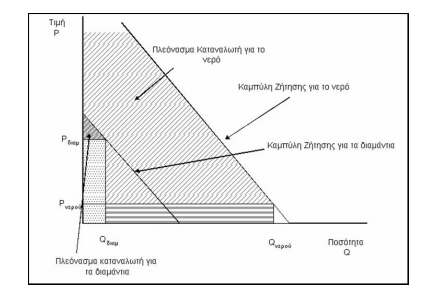 ΕΞΩΤΕΡΙΚΕΣ ΟΙΚΟΝΟΜΙΕΣ
Εξωτερική οικονομία υπάρχει αν ισχύουν 2 συνθήκες: 
Α. Οι ενέργειες ενός οικονομικού υποκειμένου Α προκαλούν μεταβολή στην ευημερία ενός άλλου οικονομικού υποκειμένου Β. 
Β. Ο Β δεν αποζημιώνεται από τον Α (αν μειώνεται η ευημερία του) και δεν πληρώνει τον Α (αν αυξάνεται η ευημερία του), ενώ δεν έχει τη δυνατότητα να ελέγξει ή να παρεμποδίσει τη δραστηριότητα του.  
Οι εξωτερικές οικονομίες προέρχονται: 
Α. Από παραγωγούς και καταναλωτές και επηρεάζουν την ευημερία άλλων παραγωγών ή καταναλωτών. 
Οι εξωτερικές οικονομίες δεν εντάσσονται στο μηχανισμό της αγοράς ως παράμετροι μεταβολής: 
Α. Της συνολικής χρησιμότητας του καταναλωτή. 
Β. Του συνολικού κόστους του παραγωγού.
ΔΙΑΚΡΙΣΗ ΕΞΩΤΕΡΙΚΩΝ ΟΙΚΟΝΟΜΙΩΝ
Ανάλογα με την κατεύθυνση μεταβολής της ευημερίας: 
Α. Θετική ή εξωτερικό όφελος: Αύξηση ευημερίας. 
Β. Αρνητική ή εξωτερικό κόστος: Μείωση ευημερίας .
 Ανάλογα με τη δυνατότητα μεταβίβασης τους με τιμές: 
Α. Χρηματική: το εξωτερικό κόστος ή όφελος εκφράζεται άμεσα σε χρηματικές μονάδες. 
Β. Τεχνολογική: το εξωτ. κόστος ή όφελος μπορεί να μετρηθεί σε φυσικές μονάδες ή να εκτιμηθεί σε ποιοτική κλίμακα.  
Ανάλογα με το είδος του αγαθού που προκαλεί την αύξηση ή μείωση της ευημερίας: 
Α. Περιβαλλοντική εξωτερική οικονομία (διευκολύνεται από την απουσία δικαιωμάτων ιδιοκτησίας) .
Β. Μη περιβαλλοντική εξωτερική οικονομία.
ΠΕΡΙΒΑΛΛΟΝΤΙΚΕΣ ΕΞΩΤΕΡΙΚΕΣ ΟΙΚΟΝΟΜΙΕΣ
Τα περιβαλλοντικά αγαθά συμβάλουν στην ευημερία: 
Α. Είτε παρέχοντας ευεξία. 
Β. Είτε αξιοποιούμενα άμεσα ή έμμεσα στην παραγωγή.
Αν αυξηθεί η ευημερία που μας παρέχει ένα περιβαλλοντικό αγαθό εξαιτίας της δράσης κάποιου άλλου και δεν χρειαστεί να πληρώσουμε: 
Α. Έχουμε μία θετική εξωτερική οικονομία (π.χ. ένα πάρκο στη γειτονιά μας).
 Αν μειωθεί η ευημερία που μας παρέχει ένα περιβαλλοντικό αγαθό εξ αιτίας της δράσης κάποιου άλλου και δεν αποζημιωθούμε: 
Β. Έχουμε μία αρνητική εξωτερική οικονομία (π.χ. θόρυβος από γειτονικό κέντρο, μείωση ορατότητας λόγω ρύπανσης).
 Η ρύπανση του περιβάλλοντος αποτελεί μία αρνητική εξωτερική οικονομία. Το εξωτερικό κόστος που προκαλεί η ρύπανση δεν εντάσσεται στο μηχανισμό της αγοράς
ΟΙ ΕΞΩΤΕΡΙΚΕΣ ΟΙΚΟΝΟΜΙΕΣ ΚΑΙ Ο ΜΗΧΑΝΙΣΜΟΣ ΤΗΣ ΑΓΟΡΑΣ
Από τις καμπύλες προσφοράς  και ζήτησης  ενός προϊόντος φαίνεται ότι: Το σημείο ισορροπίας επιτυγχάνεται σε ένα σημείο.  Αν η παραγωγή δημιουργεί ένα εξωτερικό κόστος, ο μηχανισμός της αγοράς αδυνατεί να το ενσωματώσει.
Το κόστος αυτό διαχέεται στην κοινωνία. Ο παραγωγός δεν επωμίζεται το κόστος.  Αν το εξωτερικό κόστος ενσωματωθεί στο κόστος παραγωγής η καμπύλη προσφοράς μετατοπίζεται (ΒΒ) και επιτυγχάνεται  ένα νέο σημείο ισορροπίας.
ΣΥΜΠΕΡΑΣΜΑΤΑ
Το ύψος της παραγωγικής δραστηριότητας που δημιουργεί εξωτερικό κόστος είναι πολύ υψηλό. 
Α. Όσο δεν ενσωματώνεται το εξωτερικό κόστος στο κόστος παραγωγής ο παραγωγός δεν έχει κίνητρο να αναζητήσει λιγότερο ρυπογόνους –αλλά ακριβότερους- τρόπους παραγωγής.  

Η τιμή του προϊόντος που προέρχεται απ’ αυτή τη δραστηριότητα είναι πολύ χαμηλή. 
Α. Όσο δεν αυξάνεται η τιμή του προϊόντος ο καταναλωτής δεν έχει κίνητρο να αναζητήσει άλλα πιο φιλικά στο περιβάλλον –αλλά ακριβότερα- υποκατάστατα.
ΔΥΝΑΤΟΤΗΤΕΣ ΜΕΙΩΣΗΣ ΤΗΣ ΡΥΠΑΝΣΗΣ
Η μείωση της ρύπανσης προϋποθέτει τη διόρθωση της ανεπάρκειας της αγοράς με την -άμεση ή έμμεση- ενσωμάτωση του εξωτερικού κόστους: 
Α. Υποχρεωτική χρήση αντιρρυπαντικής τεχνολογίας ή/και άλλων καθαρότερων (και ακριβότερων) πρώτων υλών & ενεργειακών πόρων 
Β. Επιβολή φόρου από την πολιτεία για την αντιστάθμιση του εξωτερικού κόστους που επιβαρύνει την κοινωνία 
Και στις δύο περιπτώσεις: Αύξηση του κόστους παραγωγής -  μετατόπιση της καμπύλης προσφοράς - αύξηση της τιμής - μείωση της ζήτησης.
Εναλλακτικά είναι απαραίτητη: 
Α. Η επιβολή χαμηλότερου επιπέδου παραγωγής (μείωση της προσφοράς - αύξηση τιμής), ή 
Β. Η πλήρης απαγόρευση της παραγωγικής δραστηριότητας.
ΠΟΣΟ ΜΠΟΡΕΙ ΝΑ ΜΕΙΩΘΕΙ Η ΡΥΠΑΝΣΗ
Η μείωση της ρύπανσης δημιουργεί όφελος στην κοινωνία (ή κάποια μέλη της).
Α. Το εξωτερικό κόστος που αποφεύγεται  
Όμως, η μείωση της ρύπανσης δημιουργεί και ένα κοινωνικό κόστος: 
Α. Στους παραγωγούς, λόγω αύξησης του κόστους παραγωγής. 
Β. Στους καταναλωτές, λόγω αύξησης της τιμής των προϊόντων και αποστέρησης από χρήσιμα αγαθά που συμβάλλουν στην κοινωνική ευημερία.
 
Ποιο είναι το άριστο επίπεδο της ρύπανσης;
ΠΑΡΑΔΕΙΓΜΑ
Έστω ότι υπάρχουν δύο δραστηριότητες κοντά σε έναν ποταμό. Η μια δραστηριότητα είναι μια βιομηχανική μονάδα ενώ η δεύτερη μια ξενοδοχειακή μονάδα.
Η βιομηχανική μονάδα ρίχνει τα υγρά απόβλητα, χωρίς επεξεργασία στον ποταμό.
Εξοικονόμηση κόστους για την βιομηχανική μονάδα.
Αρνητική εξωτερική οικονομία για την ξενοδοχειακή μονάδα. Υποβάθμιση του ποταμού. Μείωση της χρησιμότητας του ποταμού τώρα και μελλοντικά.
Η χρήση του ποταμού δεν είναι αποδοτική διότι δεν μεγιστοποιείται το όφελος και των δύο χρηστών.
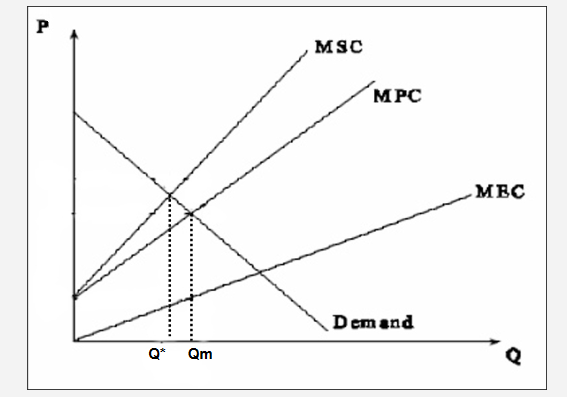 ΤΟ ΑΡΙΣΤΟ ΕΠΙΠΕΔΟ ΡΥΠΑΝΣΗΣ
Η ρύπανση θα πρέπει να περιορισθεί μέχρι το σημείο εξίσωσης του επιπλέον κόστους το οποίο πρέπει να επωμισθεί ο παραγωγός της ρύπανσης με το επιπλέον όφελος που θα απολαύσει ο αποδέκτης.
ΤΟ ΘΕΩΡΗΜΑ ΤΟΥ COASE
O R. Coase (βραβείο Νόμπελ στην Οικονομία) δημοσίευσε το 1960 μία εργασία στην οποία αποδεικνύει ότι: 
«σε περίπτωση ρύπανσης σε έναν πόρο ελεύθερης πρόσβασης, αν παραχωρηθεί το δικαίωμα ιδιοκτησίας σε οποιοδήποτε από τα δύο μέρη (τον παραγωγό ή τον αποδέκτη της ρύπανσης) θα αναπτυχθεί αυτόματα μηχανισμός συναλλαγής που θα οδηγήσει στο άριστο επίπεδο ρύπανσης»  
Παραδοχές του θεωρήματος Coase: 
Α.  Ο αριθμός των συναλλασσόμενων είναι μικρός, έτσι ώστε να μπορέσει να υπάρξει συνεύρεση και καθορισμός του αντιτίμου. 
Β. Το κόστος συναλλαγής (transaction cost) είναι μικρό, έτσι ώστε να μην αποθαρρύνονται οι συναλλασσόμενοι.
ΚΡΙΤΙΚΗ ΤΟΥ ΘΕΩΡΗΜΑΤΟΣ
Οι δύο παραδοχές δεν είναι εύκολο να επιτευχθούν στην πράξη.
Παραβιάζεται η αρχή ‘Ο ρυπαίνων πληρώνει’ και γίνεται αποδεκτή η δυνατότητα να πληρώνει ο θιγόμενος για την περιβαλλοντική υποβάθμιση, ενθαρρύνοντας τις ρυπαίνουσες δραστηριότητες.
Ο στόχος του θεωρήματος είναι να αναδείξει τη σημασία των δικαιωμάτων ιδιοκτησίας των περιβαλλοντικών πόρων και τη συμβολή του μηχανισμού της αγοράς στην αποδοτική χρήση τους.
ΜΕΘΟΔΟΙ ΠΕΡΙΒΑΛΛΟΝΤΙΚΗΣ ΑΠΟΤΙΜΗΣΗΣ
Οι μέθοδοι περιβαλλοντικής αποτίμησης μπορούν να διακριθούν
 σε εκείνες που χρησιμοποιούν καμπύλη ζήτησης και 
σε εκείνες που δεν χρησιμοποιούν καμπύλη ζήτησης για την εκτίμηση της αξίας ενός αγαθού ή μιας υπηρεσίας του οικοσυστήματος.

Επίσης διακρίνονται
Σε μεθόδους αποκαλυπτόμενης ή έμμεσης προτίμησης και
Δεδηλωμένης ή άμεσης προτίμησης.
ΕΜΜΕΣΕΣ ΚΑΙ ΑΜΕΣΕΣ ΜΕΘΟΔΟΙ ΑΠΟΤΙΜΗΣΗΣ
ΕΜΜΕΣΕΣ ΜΕΘΟΔΟΙ ΑΠΟΤΙΜΗΣΗΣ
Μέθοδος τιμής αγοράς (ή πλεονάσματος καταναλωτή/παραγωγού).
Μέθοδος συνάρτησης παραγωγής.
Μέθοδος αποτρεπτικής συμπεριφοράς.
Μέθοδος κόστους υγείας.
Ανάλυση κόστους ταξιδιού.

ΑΜΕΣΕΣ ΜΕΘΟΔΟΙ ΑΠΟΤΙΜΗΣΗΣ
Μέθοδος υποθετικής ή εξαρτημένης αξιολόγησης.
Μέθοδος των μοντέλων επιλογής.
Μέθοδος μεταφοράς οφέλους.
ΜΕΘΟΔΟΣ ΤΗΣ ΤΙΜΗΣ ΑΓΟΡΑΣ
Η μέθοδος αυτή μπορεί να χρησιμοποιηθεί όταν το υπό εξέταση αγαθό εμπορεύεται ως προϊόν, σε πραγματική αγορά.

Η μέθοδος χρησιμοποιεί τις μεταβολές στα οφέλη και τα κόστη από τις μεταβολές στην παρεχόμενη ποιότητα ή ποσότητα του αγαθού. 

Οι μεταβολές στα οφέλη και κόστη υπολογίζονται με βάση τη μεταβολή στην τιμή και την ποσότητα του αγαθού.

Προϋποθέσεις: πρέπει να υπάρχουν δεδομένα αναφορικά με την καμπύλη ζήτησης του αγαθού, και του κόστους των παραγωγών  ώστε να είναι μετρήσιμες οι μεταβολές του πλεονάσματος.
ΠΑΡΑΔΕΙΓΜΑ (1)
Σε μια λίμνη η ρύπανση προκάλεσε μείωση του πληθυσμού των ψαριών.
Αποτέλεσμα: μείωση των αλιευμάτων, αύξηση της τιμής πώλησης, αύξηση του κόστους αλιείας.
Υπολογισμός της οικονομικής ζημιάς από τη ρύπανση της λίμνης.

Δίνονται: Η ζήτηση Q=20.000-2.000*P
Τιμή ψαριών 4ευρώ/κιλό πριν τη ρύπανση
Τιμή ψαριών 6ευρώ/κιλό μετά τη ρύπανση
Οι ψαράδες έπιαναν 12.000 κιλά ψάρια τα οποία πουλούσαν σε τιμή χονδρικής 2ευρώ/κιλό. 
Κόστος αλιείας 0,5ευρώ/κιλό.
Μετά τη ρύπανση έπιαναν 8.000 κιλά τα οποία πουλούσαν με 2,5ευρώ/κιλό και κόστος 0,8ευρώ/κιλό.
ΜΕΘΟΔΟΣ ΣΥΝΑΡΤΗΣΗΣ ΠΑΡΑΓΩΓΗΣ
Η μέθοδος μπορεί να χρησιμοποιηθεί όταν το υπό εξέταση αγαθό αποτελεί παραγωγικό συντελεστή μιας παραγωγικής δραστηριότητας (πχ νερό άρδευσης).
Οι μεταβολές στην ποιότητα και στην ποσότητα του αγαθού μπορεί να επηρεάσουν το κόστος παραγωγής και κατ’ επέκταση μπορεί να επηρεάσουν την τιμή, την παραγόμενη ποσότητα κ.λ.π.
Παράδειγμα: η υπερεκμετάλλευση ενός υπόγειου υδροφόρου ορίζοντα μπορεί να οδηγήσει στην εξάντλησή του και στην ανάγκη άντλησης νερού από βαθύτερα στρώματα με μεγαλύτερο κόστος και μείωση του πλεονάσματος του παραγωγού.
Χρήση οικονομετρικών μοντέλων για τον υπολογισμό του οριακού προϊόντος.
Καμπύλη ζήτησης.
ΠΑΡΑΔΕΙΓΜΑ
Κάποιος γεωργός καλλιεργεί βαμβάκι σε 200 στρέμματα.
Η παραγωγή ανέρχεται σε 350κιλά/στρέμμα.
Η ποσότητα νερού που απαιτείται είναι 800m3/στρέμμα.
Το κόστος ανέρχεται σε 15ευρώ/στρέμμα (το οποίο αντιστοιχέι σε 0,02 ευρώ/m3).
Κόστος παραγωγής (πλην της άδρευσης) 100ευρώ/στρέμμα.
Τιμή πώλησης 0,4ευρώ/στρέμμα.
Επιδότηση 100ευρώ/στρέμμα.
Έσοδα=350*200*0,4+200*100=48.000 ευρώ
Έξοδα=200*100=20.000 ευρώ
Έξοδα άρδευσης=200*15=3.000 ευρώ
Εισόδημα=48.000-20.000-3.000=25.000 ευρώ
ΠΑΡΑΔΕΙΓΜΑ (ΣΥΝΕΧΕΙΑ)
Λόγω ανομβρίας το νερό επαρκεί μόνο για το 50% της παραγωγής.
Νερό επιπλέον όχι πολύ καλής ποιότητας από έναν υδροφόρο ορίζοντα με κόστος 0,2 ευρώ/m3.
Παραγωγή 320 κιλά/στρέμμα λόγω της χειρότερης ποιότητας του νερού.
‘Εσοδα=320*200*0,4+100*200=45.600 ευρώ
Έξοδα= 200*100=20.000 ευρώ
Έξοδα άρδευσης=100*15+100*800*0,2=17.500 ευρώ
Εισόδημα=45.600-20.000-17.500=8.100 ευρώ.

Απώλεια εισοδήματος=25.000-8.100=16.900 ευρώ
ΠΑΡΑΔΕΙΓΜΑ (ΣΥΝΕΧΕΙΑ)
Το εισόδημα του γεωργού όταν αρδεύεται με επιφανειακό νερό είναι 25.000.
Το εισόδημα του έαν αρδευόταν αποκλειστικά με υπόγειο νερό θα ήταν -6.400.
Το καθαρό εισόδημα είναι λοιπόν 25.000-(-6.400)=31.400.
Η συνολική αξία του νερού, η οποία αντανακλά και την προθυμία του αγρότη να πληρώσει είναι 31.400+3.000=34.400.
ΜΕΘΟΔΟΣ ΑΠΟΤΡΕΠΤΙΚΗΣ ΣΥΜΠΕΡΙΦΟΡΑΣ
Υπολογίζει την αξία ενός αγαθού ή μιας υπηρεσίας στηριζόμενη στα μέτρα που λαμβάνονται για να μειωθούν οι κίνδυνοι όσον αφορά την υποβάθμιση του περιβάλλοντος.
Κόστος αποφυγής: αποτιμά την αξία ενός περιβαλλοντικού αγαθού ή υπηρεσίας βασιζόμενη στο κόστος λήψης προληπτικών μέτρων για την αποφυγή μιας ζημιάς ή ενόχλησης (πχ τοποθέτηση ηχοπετασμάτων για την αποφυγή του θορύβου).
Κόστος αποκατάστασης: αποτιμά την αξία ενός περιβαλλοντικού αγαθού ή υπηρεσίας βασιζόμενη στο κόστος αποκατάστασης μιας ζημιάς (πχ αποκατάσταση μεταλλευτικών χώρων).
Κόστος υποκατάστασης: αποτιμά την αξία ενός περιβαλλοντικού αγαθού ή υπηρεσίας βασιζόμενη στο κόστος .
Η μέθοδος δεν παρέχει ακριβής μετρήσεις της αξίας του αγαθού ή της υπηρεσίας και ταυτίζει την αξία τους με την τιμή κάποιων εμπορικών αγαθών (πχ έργα αποκατάστασης κλπ)
Μπορεί να οδηγήσει στην υποτίμηση της πραγματικής αξίας διότι δεν συμπεριλαμβάνει την αξία από τη μη χρήση.
ΠΑΡΑΔΕΙΓΜΑ
Ο ποταμός Ασωπός από την περίοδο της δικτατορίας χαρακτηρίστηκε ως  αγωγός παροχέτευσης βιομηχανικών λυμάτων.
Μεγάλες συγκεντρώσεις εξασθενούς χρωμίου και βαρέων μετάλλων κάνουν τα νερά του Ασωπού ακατάλληλα ακόμη και για άρδευση.
Το ΥΠΕΧΩΔΕ έβαλε πρόστιμο στις βιομηχανίες 450.000 ευρώ.
Εκτίμηση της ζημιάς με τη μέθοδο της υποκατάστασης δηλ. σύμφωνα με το κόστος για έργα ύδρευσης του Δήμου Ωρωπού από άλλη πηγή.
Κατασκευή νέου αγωγού, αναβάθμιση του υφιστάμενου δικτύου ύδρευσης και άλλα συμπληρωματικά έργα (πχ χωματουργικά, δεξαμενές κλπ).
Κόστος 9.400.000 ευρώ μόνο για έργα ύδρευσης.
Δεν αντανακλά το σύνολο της αξίας χρήσης και δεν συμπεριλαμβάνεται η αξία μη χρήσης.
ΜΕΘΟΔΟΣ ΚΟΣΤΟΥΣ ΥΓΕΙΑΣ
Η εκτίμηση της αποτρεπτικής συμπεριφοράς μπορεί να πραγματοποιηθεί στη βάση της ζημιάς λόγω επιπτώσεων στην ανθρώπινη υγεία (νοσηρότητα ή θνησιμότητα).
Βασίζεται στον υπολογισμό του κόστους που προκύπτει από ιατρικά έξοδα και των απολεσθέντων εσόδων λόγω αποχής από την εργασία αλλά και από άλλες δραστηριότητες (πχ αναψυχής).
ΑΝΑΛΥΣΗ ΚΟΣΤΟΥΣ ΤΑΞΙΔΙΟΥ
Οι υπηρεσίες ενός χώρου πρασίνου, μιας λίμνης ή ενός ποταμού παρέχονται, στην πλειοψηφία των περιπτώσεων, σε μηδενική τιμή (ελεύθερη είσοδος). 
Το γεγονός αυτό καθιστά δύσκολη τη διαμόρφωση καμπυλών ζήτησης και την αξιολόγηση της οικονομικής τους αξίας με μηχανισμούς αγοράς. 
Μια εναλλακτική προσέγγιση για την επίλυση του προβλήματος αποτελεί η Ανάλυση Κόστους Ταξιδιού (Travel Cost Method). Η μέθοδος στηρίζεται στην κεντρική υπόθεση ότι το κόστος επίσκεψης στον χώρο αναψυχής (καύσιμα, διόδια, κ.λπ.), αντανακλά, κατά κάποιο τρόπο, την ψυχαγωγική του αξία.
ΣΥΝΤΟΜΗ ΠΕΡΙΓΡΑΦΗ ΤΗΣ ΜΕΘΟΔΟΥ
Η μέθοδος χρησιμοποιεί συνεντεύξεις των επισκεπτών του χώρου μέσω ερωτηματολογίων για τη συλλογή των απαραίτητων πληροφοριών. Οι βασικές ερωτήσεις αφορούν την περιοχή από την οποία προέρχονται οι επισκέπτες, το μέσο με το οποίο ταξιδεύουν, το κόστος ταξιδιού τους, την χρονική διάρκεια του ταξιδιού, τις εναλλακτικές επιλογές που έχουν, τον χρόνο παραμονής τους, τις δραστηριότητες κατά τη διάρκεια παραμονής, το οικογενειακό εισόδημα, την ηλικία, κ.λπ.,
Το εισόδημα αποτελεί έναν σημαντικό παράγοντα που επιδρά στον συνολικό ετήσιο αριθμό των επισκέψεων, αφού οικογένειες υψηλότερου εισοδήματος έχουν τη δυνατότητα να πραγματοποιούν περισσότερες επισκέψεις.
Άλλος σημαντικός παράγοντας είναι ο αριθμός των εναλλακτικών περιοχών που μπορεί να επισκεφτεί κάποιος.
Προκειμένου να αποτιμηθεί η αξία ενός χώρου αναψυχής ή πρασίνου για την εφαρμογή μιας συγκεκριμένης περιβαλλοντικής πολιτικής, απαιτούνται πληροφορίες για: (α) το κόστος μίας επίσκεψης, (β) τον αριθμό των επισκέψεων και (γ) τη μεταβολή των δύο πρώτων παραμέτρων εάν υπάρξουν αλλαγές στα ποιοτικά ή και ποσοτικά χαρακτηριστικά του χώρου.
ΜΕΘΟΔΟΣ ΥΠΟΘΕΤΙΚΗΣ Η ΕΞΑΡΤΗΜΕΝΗΣ ΑΞΙΟΛΟΓΗΣΗΣ
Η μέθοδος στηρίζεται στην κατασκευή μιας υποθετικής αγοράς, μέσω της οποίας επιδιώκεται να υπολογιστεί η διάθεση του ερωτώμενου να πληρώσει ή να αποζημιωθεί (Willingness To Pay – WTP or Willingness To Accept – WTA) για τις μεταβολές στην παρεχόμενη ποιότητα ή/και ποσότητα μη εμπορεύσιμων αγαθών και υπηρεσιών του περιβάλλοντος.
Πλεονεκτήματα της μεθόδου
η δυνατότητα εφαρμογής στην αποτίμηση όχι μόνο της «αξίας χρήσης» αλλά και της «αξίας μη-χρήσης» ενός περιβαλλοντικού αγαθού. 
το ευρύ πεδίο εφαρμογής στην ανάλυση περιβαλλοντικών θεμάτων.
η δυνατότητα ex ante (εκ των προτέρων) εφαρμογής για την αξιολόγηση προτεινόμενων επεμβάσεων στο περιβάλλον, αποτελώντας ουσιαστικό βοήθημα στη χάραξη περιβαλλοντικής πολιτικής.
η ικανότητα εξαγωγής συμπερασμάτων, υπό προϋποθέσεις, αναφορικά με την εκτίμηση των διαφορετικών τύπων αξιών ενός αγαθού.
ΣΥΝΟΠΤΙΚΗ ΠΕΡΙΓΡΑΦΗ ΤΗΣ ΜΕΘΟΔΟΥ
Η μέθοδος αξιοποιεί στοιχεία έρευνας με ερωτηματολόγια.
Η «καρδιά» της μεθόδου είναι το ερωτηματολόγιο και ειδικά η ερώτηση για την επιθυμία χρηματικής συνεισφοράς ή αποζημίωσης σε σχέση με το υπό διερεύνηση σενάριο.
Ο βασικός κορμός της συνέντευξης πραγματεύεται το χρηματικό ποσό που προτίθεται να πληρώσει κάποιος προκειμένου να διαφυλάξει ή να αποκαταστήσει ένα περιβαλλοντικό αγαθό.
Στη συνήθη εφαρμογή της μεθόδου υπολογίζεται ο μέσος όρος της υποθετικής χρηματικής συνεισφοράς, ο οποίος πολλαπλασιάζεται με τον συνολικό αριθμό των ενδιαφερομένων (π.χ. των νοικοκυριών μιας περιοχής), και εκτιμάται η ολική οικονομική αξία του περιβαλλοντικό αγαθού.
ΜΕΘΟΔΟΣ ΤΩΝ ΜΟΝΤΕΛΩΝ ΕΠΙΛΟΓΗΣ
Η μέθοδος των Μοντέλων Επιλογής (Choice Modeling) αναφέρεται στην πραγματικότητα σε μια κατηγορία μεθόδων εκφραζόμενης προτίμησης που χρησιμοποιούν παρόμοιες προσεγγίσεις για την αποτίμηση της αξίας ενός αγαθού.
Τα μοντέλα επιλογών βασίζονται στην ιδέα ότι κάθε αγαθό μπορεί να περιγραφεί με βάση τα χαρακτηριστικά του και τα επίπεδα αυτών. Για παράδειγμα, ένας ποταμός μπορεί να περιγραφεί σύμφωνα με τη χημική σύσταση του νερού, την οικολογική του κατάσταση, κ.λπ. Αλλάζοντας τα επίπεδα των χαρακτηριστικών του αγαθού διαφοροποιείται η κατάστασή του. Αυτές τις μεταβολές επιδιώκουν να αποτιμήσουν τα μοντέλα επιλογής, προσφέροντας απάντηση σε τέσσερα βασικά ερωτήματα: 
ποιες είναι οι ιδιότητες (ή τα χαρακτηριστικά) του αγαθού που καθορίζουν την αξία που του προσδίδουν οι ερωτώμενοι. 
ποια είναι η σειρά κατάταξης των χαρακτηριστικών. 
ποια είναι η αξία της μεταβολής περισσοτέρων του ενός χαρακτηριστικών, ταυτόχρονα. 
ποια είναι η συνολική αξία του αγαθού.
ΜΕΘΟΔΟΣ ΜΕΤΑΦΟΡΑΣ ΟΦΕΛΟΥΣ
Οι μέθοδοι περιβαλλοντικής οικονομίας, που αναφέρθηκαν, χαρακτηρίζονται από την ανάγκη συγκέντρωσης σημαντικού όγκου πρωτογενών δεδομένων και είναι γενικά δαπανηρές και χρονοβόρες.
Ως μέθοδος μεταφοράς οφέλους καλείται η διαδικασία μεταφοράς υφιστάμενων δεδομένων περιβαλλοντικής αποτίμησης για δεδομένο πρόβλημα, από μια περιοχή με συγκεκριμένα χαρακτηριστικά σε μια άλλη με παρόμοια χαρακτηριστικά.
Πλεονεκτήματα
περιορισμούς στο κόστος της έρευνας ή/και 
περιορισμούς στο χρόνο υλοποίησης
ΜΕΘΟΔΟΣ ΜΕΤΑΦΟΡΑΣ ΟΦΕΛΟΥΣ (ΣΥΝΕΧΕΙΑ)
Προϋποθέσεις
Να έχουν αναγνωριστεί και να έχουν εκφραστεί ποσοτικά οι επιπτώσεις που σχετίζονται με το αποτιμώμενο αγαθό ως προς την έκταση και το μέγεθός τους. 
Να έχει προσδιοριστεί το μέγεθος του πληθυσμού που θα υποστεί τις συνέπειες από τις επιπτώσεις που σχετίζονται με το αποτιμώμενο αγαθό. 
Να έχουν καθοριστεί οι απαιτήσεις των δεδομένων που θα μεταφερθούν (π.χ. τι είδους περιβαλλοντική αξία θα μετρηθεί). 

Οι μελέτες αναφοράς, οι οποίες χρησιμοποιούνται για να μεταφερθούν τα δεδομένα, θα πρέπει: 
βασίζονται σε επαρκή δεδομένα, κοινά αποδεκτές επιστημονικές μεθοδολογίες και ορθή πρακτική εφαρμογή. 
παρέχουν πληροφορίες για τη στατιστική σχέση μεταξύ των αποτελεσμάτων και των χαρακτηριστικών της περιοχής, του προβλήματος και του πληθυσμού.
ΜΕΘΟΔΟΣ ΜΕΤΑΦΟΡΑΣ ΟΦΕΛΟΥΣ (ΣΥΝΕΧΕΙΑ)
Η σχέση μεταξύ των περιοχών «αναφοράς» και της υπό διερεύνηση περίπτωσης θα πρέπει να στηρίζεται στα ακόλουθα σημεία: 
περιβαλλοντικό ή κοινωνικό αγαθό που μετράται στις περιοχές αναφοράς και μελέτης, όπως και το είδος της μεταβολής, θα πρέπει να είναι αντίστοιχων χαρακτηριστικών. 
προϋπάρχουσες συνθήκες και η ποιότητα των χρήσεων και των δραστηριοτήτων του υπό εξέταση περιβαλλοντικού αγαθού θα πρέπει να είναι ανάλογες. 
συνθήκες τις αγοράς στις περιοχές θα πρέπει να είναι αντίστοιχες, εκτός και αν παρέχονται τα οικονομικά μεγέθη για τα διάφορα υποκατάστατα αγαθά (π.χ. κόστος καυσίμων) στην υπό εξέταση περίπτωση.
ΠΕΡΙΒΑΛΛΟΝΤΙΚΗ ΠΟΛΙΤΙΚΗ
Η ευρωπαϊκή περιβαλλοντική πολιτική βασίζεται στις αρχές της προφύλαξης, της πρόληψης και της διόρθωσης των ρυπάνσεων στην πηγή, και στην αρχή «ο ρυπαίνων πληρώνει». 
Η αρχή της πρόληψης είναι ένα εργαλείο διαχείρισης κινδύνων που δύναται να ενεργοποιηθεί εάν υπάρχει επιστημονική αβεβαιότητα ως προς κάποιον εικαζόμενο κίνδυνο για την ανθρώπινη υγεία ή για το περιβάλλον ο οποίος να προκύπτει από συγκεκριμένη ενέργεια ή πολιτική. 
Η αρχή «ο ρυπαίνων πληρώνει» αποσκοπεί στην πρόληψη ή διαφορετικά στην αποκατάσταση της περιβαλλοντικής βλάβης σε σχέση με προστατευόμενα είδη και φυσικούς οικότοπους, σε νερό και έδαφος.
ΠΕΡΙΒΑΛΛΟΝΤΙΚΗ ΠΟΛΙΤΙΚΗ
Με την εφαρμογή μίας περιβαλλοντικής πολιτικής το εξωτερικό περιβαλλοντικό κόστος (ή μέρος του) ενσωματώνεται στο ιδιωτικό κόστος και λαμβάνεται υπόψη στις αποφάσεις και συμπεριφορές των παραγωγών ή/και των καταναλωτών.
Δεν είναι όμως δεδομένο:
Σε ποιο βαθμό θα επηρεασθεί το κόστος του παραγωγού
Σε ποιο βαθμό το αυξημένο κόστος παραγωγού θα επηρεάσει την τιμή του
προϊόντος
Ποιο θα είναι το τελικό αποτέλεσμα για το περιβάλλον
Η αποτελεσματικότητα των περιβαλλοντικών πολιτικών εξαρτάται:
Από τον τρόπο σχεδιασμού και υλοποίησης
Από τον τρόπο εφαρμογής και ελέγχου
Από τα χαρακτηριστικά της επιχείρησης που ρυπαίνει
Από τα χαρακτηριστικά της αγοράς στην οποία εφαρμόζεται
ΚΑΤΗΓΟΡΙΕΣΠΕΡΙΒΑΛΛΟΝΤΙΚΩΝ ΠΟΛΙΤΙΚΩΝ
Κανονιστικές πολιτικές (Command & Control policies):
Αποσκοπούν στην άμεση αντιμετώπιση του αιτίου της περιβαλλοντικής υποβάθμισης με περιορισμό ή απαγόρευση :
της χρήσης κάποιας τεχνολογίας, πρώτης ύλης, ενεργειακής μορφής κλπ.
της έκλυσης κάποιων ρυπογόνων αποβλήτων
Επηρεάζουν άμεσα τις τεχνολογικές επιλογές και έμμεσα τις τιμές
Οικονομικές πολιτικές (Economic policies):
Αποσκοπούν στην αποθάρρυνση πρόκλησης περιβαλλοντικής υποβάθμισης καθιστώντας κάποιες τεχνολογίες, πρώτες ύλες, πρακτικές κλπ:
λιγότερο ελκυστικές αν επηρεάζουν αρνητικά το περιβάλλον
περισσότερο ελκυστικές οικονομικά αν είναι φιλικές για το περιβάλλον
Επηρεάζουν άμεσα τις τιμές και έμμεσα τις τεχνολογικές επιλογές
ΛΟΓΟΙ ΠΡΟΩΘΗΣΗΣΟΙΚΟΝΟΜΙΚΩΝ ΠΟΛΙΤΙΚΩΝ
Δυσκολίες αποτελεσματικής εφαρμογής των κανονιστικών πολιτικών λόγω αδυναμίας του κρατικού μηχανισμού να παρακολουθήσει/επιβάλλει την τήρηση των κανονισμών.
Μειωμένη ευελιξία των κανονιστικών πολιτικών ως προς το σχεδιασμό, την εφαρμογή και την αναπροσαρμογή τους.
Επιθυμία γιά υλοποίηση στην πράξη της αρχής “ο ρυπαίνων πληρώνει” και την άμεση διόρθωση των τιμών.
ΠΕΡΙΒΑΛΛΟΝΤΙΚΟΙ ΦΟΡΟΙ
Σήμερα αποτελούν ένα από τα πιο γνωστά οικονομικά εργαλεία περιβαλλοντικής πολιτικής.
Η εφαρμογή τους συναντά πολλές αντιδράσεις.
Η λογική των περιβαλλοντικών φόρων στηρίζεται στην εσωτερίκευση του εξωτερικού κόστους που προκαλεί η παραγωγή των φορολογούμενων αγαθών / υπηρεσιών.
Αποτελούν την πιο άμεση εφαρμογή της αρχής “ο ρυπαίνων πληρώνει” .
ΠΛΕΟΝΕΚΤΗΜΑΤΑΠΕΡΙΒΑΛΛΟΝΤΙΚΩΝ ΦΟΡΩΝ
Δημιουργούν έσοδα για την πολιτεία. Μέρος ή το σύνολο των εσόδων μπορούν να χρησιμοποιηθούν για την αποφυγή ή αποκατάσταση περιβαλλοντικών προβλημάτων.
Μπορούν να αποτελέσουν τη βάση ευρύτερων φορολογικών μεταρρυθμίσεων με πολλαπλά κοινωνικά οφέλη.
Είναι δυνατή η αντιστάθμιση της αύξησης του κόστους των επιχειρήσεων λόγω περιβαλλοντικού φόρου με τη μείωση των φόρων εργασίας.
Η μείωση της ρύπανσης συνοδεύεται με αύξηση της απασχόλησης.
ΜΕΙΟΝΕΚΤΗΜΑΤΑΠΕΡΙΒΑΛΛΟΝΤΙΚΩΝ ΦΟΡΩΝ
Δεν είναι εξασφαλισμένο το περιβαλλοντικό όφελος.
Εξαρτάται:
Από το φορολογούμενο αγαθό/ρύπο/υπηρεσία και τα υποκατάστατα του
Από το ύψος του φόρου
Από το πλαίσιο εφαρμογής (δομή αγοράς, βαθμός ενημέρωσης κλπ.)
Είναι δυνατές παρενέργειες με αρνητικές επιπτώσεις στην κοινωνική ευημερία:
Ο φόρος έχει σοβαρότερες επιπτώσεις στους ασθενέστερους (επιχειρήσεις, νοικοκυριά).
Μπορεί να μειωθεί η ανταγωνιστικότητα των επηρεαζόμενων αγαθών στη διεθνή αγορά και να αυξηθεί η ανεργία.
Απαιτείται προσεκτικός σχεδιασμός του φόρου
Είναι επιθυμητή η ταυτόχρονη εφαρμογή του σε περισσότερες χώρες.
Είναι επιθυμητή η προώθηση του φόρου σε ένα πακέτο μέτρων περιβαλλοντικής πολιτικής.
ΕΜΠΟΡΕΥΣΙΜΑ ΔΙΚΑΙΩΜΑΤΑ
Η φιλοσοφία των ΕΔ στηρίζεται στην έννοια των δικαιωμάτων ιδιοκτησίας
Η απουσία δικαιωμάτων ιδιοκτησίας στα περιβαλλοντικά αγαθά ενθαρρύνει τη ρύπανση
Το βασικό εργαλείο αντιμετώπισης της κλιματικής μεταβολής
Δημιουργείται μία αγορά δικαιωμάτων ιδιοκτησίας που παρέχει το δικαίωμα ρύπανσης στους παραγωγούς έναντι πληρωμής
Το δικαίωμα ρύπανσης αντιστοιχεί σε μία συγκεκριμένη ποσότητα εκπομπής (1τόννος)
Για περισσότερη ρύπανση απαιτούνται περισσότερα δικαιώματα τα οποία ο παραγωγός προμηθεύεται από την αγορά
Η τιμή του δικαιώματος καθορίζεται στην αγορά ανάλογα με την προσφορά και τη ζήτηση
ΠΛΕΟΝΕΚΤΗΜΑΤΑΕΜΠΟΡΕΥΣΙΜΩΝ ΔΙΚΑΙΩΜΑΤΩΝ
Αποτελούν οικονομικά εργαλεία με χαρακτηριστικά κανονιστικών πολιτικών συνδυάζοντας ευελιξία και αποτελεσματικότητα
Παρέχουν τη δυνατότητα στους παραγωγούς να αποφασίσουν τον τρόπο και το χρόνο συμμόρφωσης με τον επιβαλλόμενο περιβαλλοντικό περιορισμό
Δίνουν κίνητρο για την προώθηση καινοτομιών και μεγαλύτερες μειώσεις εκπομπών, ενώ συμβάλλουν στη μακροπρόθεσμη μεταβολή της συμπεριφοράς παραγωγών/καταναλωτών
ΜΕΙΟΝΕΚΤΗΜΑΤΑΕΜΠΟΡΕΥΣΙΜΩΝ ΔΙΚΑΙΩΜΑΤΩΝ
Δυσκολία στο σχεδιασμό και την οργάνωση του συστήματος
Στον καθορισμό του αρχικού συνολικού ύψους ρύπανσης
Στην αρχική κατανομή των αδειών
Στην οργάνωση του μηχανισμού καταγραφής και ελέγχου
Δεν είναι κατάλληλο εργαλείο για περιβαλλοντικά προβλήματα με έντονο τοπικό χαρακτήρα
Δεν είναι εξασφαλισμένο το περιβαλλοντικό όφελος
Απαίτηση για αποτελεσματικό μηχανισμό ελέγχου
ΒΙΒΛΙΟΓΡΑΦΙΑ
Καλιαμπάκος, Δ. και Δαμίγος Δ. «Οικονομικά του Περιβάλλοντος και των Υδάτινων Πόρων». Σημειώσεις μαθήματος, ΕΜΠ, Αθήνα, 2008.